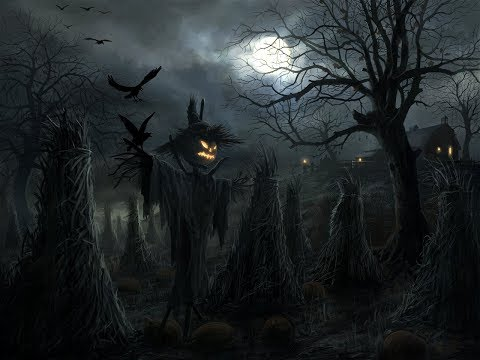 BREAKOUT   O SCAPE ROOM
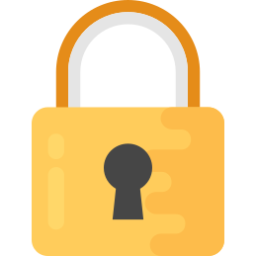 ¿CUÁL DE ESTAS PALABRAS ES UN SUSTANTIVO PROPIO?
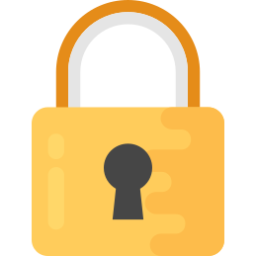 FAMILIA
RODRIGUEZ
NERVIOSA
HOTEL
EN LA SIGUIENTE ORACIÓN ¿CUÁL ES EL SUJETO?
LOS RAYOS
ESTABAN
AFECTANDO LA LUZ